Modul 9:Diagnostik und Förderung von Lese- und SchreibkompetenzenBlock 2:Diagnostik der subjektiven und sozialen Dimensionen von Lesekompetenz
[Speaker Notes: Für diesen Einstieg zum Kennenlernen müssen Sie eine zusätzliche Zeit von 30 Minuten einplanen; er ist nur erforderlich, wenn die TN nur Modul 7 gewählt haben und sich noch nicht kennen; Ausführungen dazu enthält das Modul 1.

Runde 1
TN schreiben drei Aussagen zu Tätigkeiten auf, die sie in ihrer Freizeit tun (z.B. „Fallschirmspringen“) oder Lebensmittel, die sie besonders gerne essen usw.
2 Aussagen müssen der Wahrheit entsprechen und 1 Aussage ist gelogen.
TN bewegen sich frei im Raum, bleiben vor einer Person stehen und halten das Blatt sichtbar vor ihrem Körper. 
In einem kurzen Gespräch versuchen die Personen herauszufinden, welche der Aussagen gelogen ist und diese wird durch einen Strich hinter der Aussage gekennzeichnet. 
Auflösung durch Markierung und Vorstellung bei Runde 2

Runde 2
TN schreiben drei Erwartungen auf, die sie an die Veranstaltung haben.
2 Erwartungen tragen zum Erfolg bei, 1 Erwartung soll auf keinen Fall eintreten.
TN stellen sich diese gegenseitig vor, pinnen sie an Wand – dabei wird auch aufgelöst, welche Tätigkeit aus Runde 1 gelogen war.]
1. Grundlagen für die Diagnostik von Lese-kompetenz 
(Wh. aus Modul 9.1)
[Speaker Notes: Kommentar: Die Folien 5-9 sind eine Wiederholung aus Modul 9.1; sie sollten hier nur zur Einführung vorgestellt werden, wenn Modul 9.2 als einzelner Modulblock oder in größerem zeitlichen Abstand zu Modul 9.1 angeboten wird, andernfalls können sie wegfallen und die Präsentation beginnt mit Folie 10.]
Drei Formen und Funktionen schulischer Leistungs-  beurteilung (Summative / formative Assessments)
Nach F. Winter 2018, Kap. 1, S. 11 ff.
Wandel schulischer Lernkultur: von der Defizit- zur Ressourcenorientierung
Quelle: F. Winter 2018, S. 37
Kontinuierliche formative Diagnostik im Zirkel des Lernens
1. Eingangsdiagnostik: 
VOR dem Lernen
2. Verlaufs-
diagnostik:
WÄHREND des 
Lernens
3. Abschluss-diagnostik / 
Evaluation: 
NACH dem Lernen
Drei Systematiken in der Diagnostik
[Speaker Notes: Kommentar: Die hier vorgestellte Systematik von Diagnostik stützt sich auf ein Kompetenzmodell (das Mehrebenenmodell der Lesekompetenz nach Rosebrock & Nix, s. nächste Folie) und differenziert die exemplarisch vorgestellten Verfahren nach ihrer Art (quantitative / standardisierte Verfahren einerseits, qualitative und informelle Verfahren andererseits) und nach Altersgruppen.]
Ein Bezugsmodell für die Diagnostik von Lesekompetenz: Das Mehrebenenmodell von Rosebrock & Nix (2008; neu 2020)
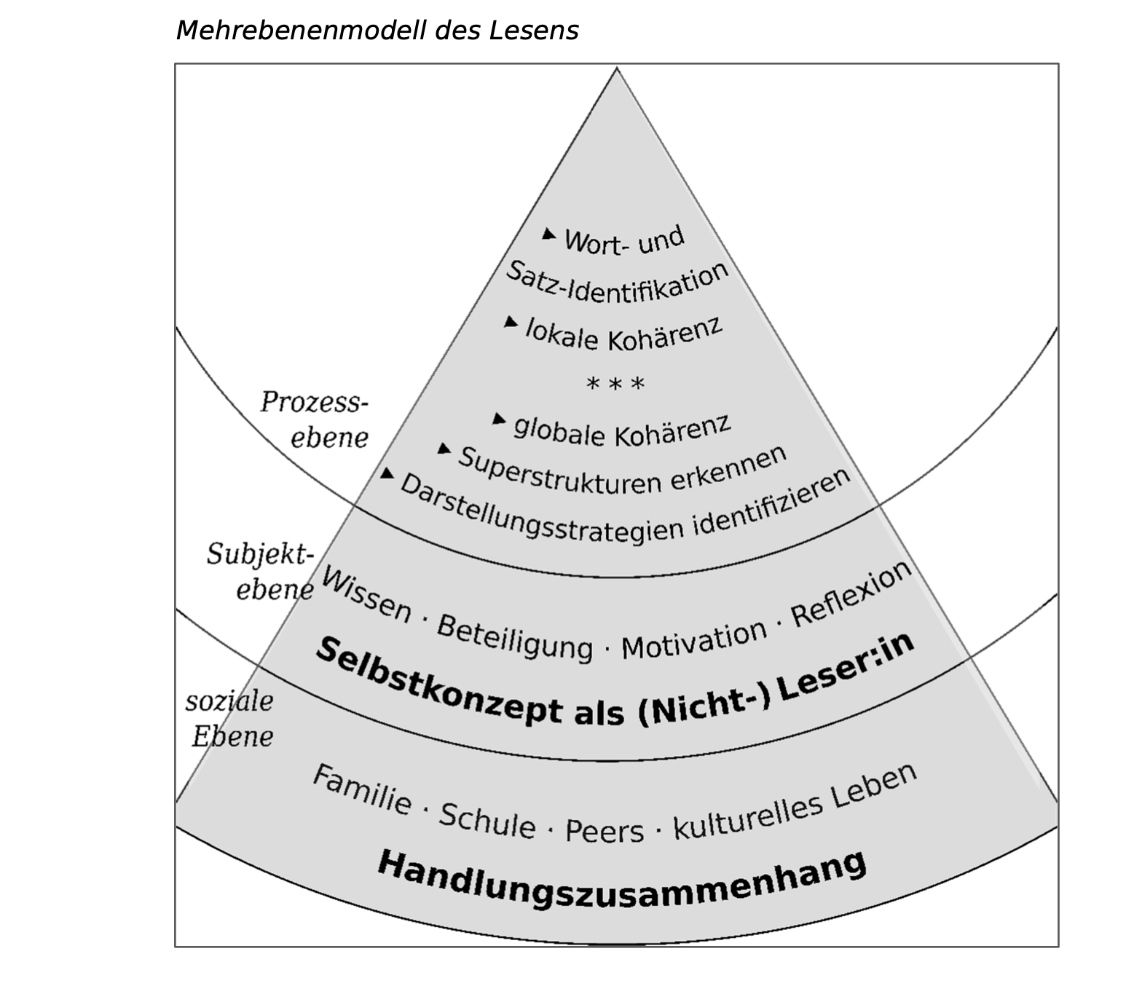 Quelle: Cornelia Rosebrock, Daniel Nix:
Grundlagen der Lesedidaktik und der systematischen schulischen Leseförderung. 
9. Aktualisierte Auflage 2020
Baltmannsweiler: Schneider Verlag Hohengehren , S. 15
Orientierung
Die in Modul 9.1 vorgestellten (summativen und formativen) Assessments betreffen die Leistungen auf der kognitiven Prozessebene des Lesens 
Die folgenden Verfahren zielen auf die Diagnostik der subjektiven und sozialen Ebene des Lesens (im Modell von Rosebrock & Nix).
Arbeitsauftrag für Einzel-/Partnerarbeit (AB1)
Lesen Sie AB1 mit Hintergrund-Informationen!
 Tauschen Sie sich aus über die folgenden zwei Fragen: 
Was wissen Sie über die private Lektüre und Mediennutzung Ihrer SuS und woher wissen Sie dies? 
Was würden Sie gern wissen und durch welche Verfahren könnten Sie dieses Wissen erlangen?
 Notieren Sie Ergebnisse in Stichworten zu beiden Fragen auf dem AB, indem Sie die Mindmap auf S. 2 ergänzen. 
Sie haben 10 Min. Zeit.
2. Diagnostik der Subjekt- und sozialen Ebene des Lesens
Ein Bezugsmodell für die Diagnostik von Lesekompetenz: Das Mehrebenenmodell von Rosebrock & Nix (2008; neu 2020)
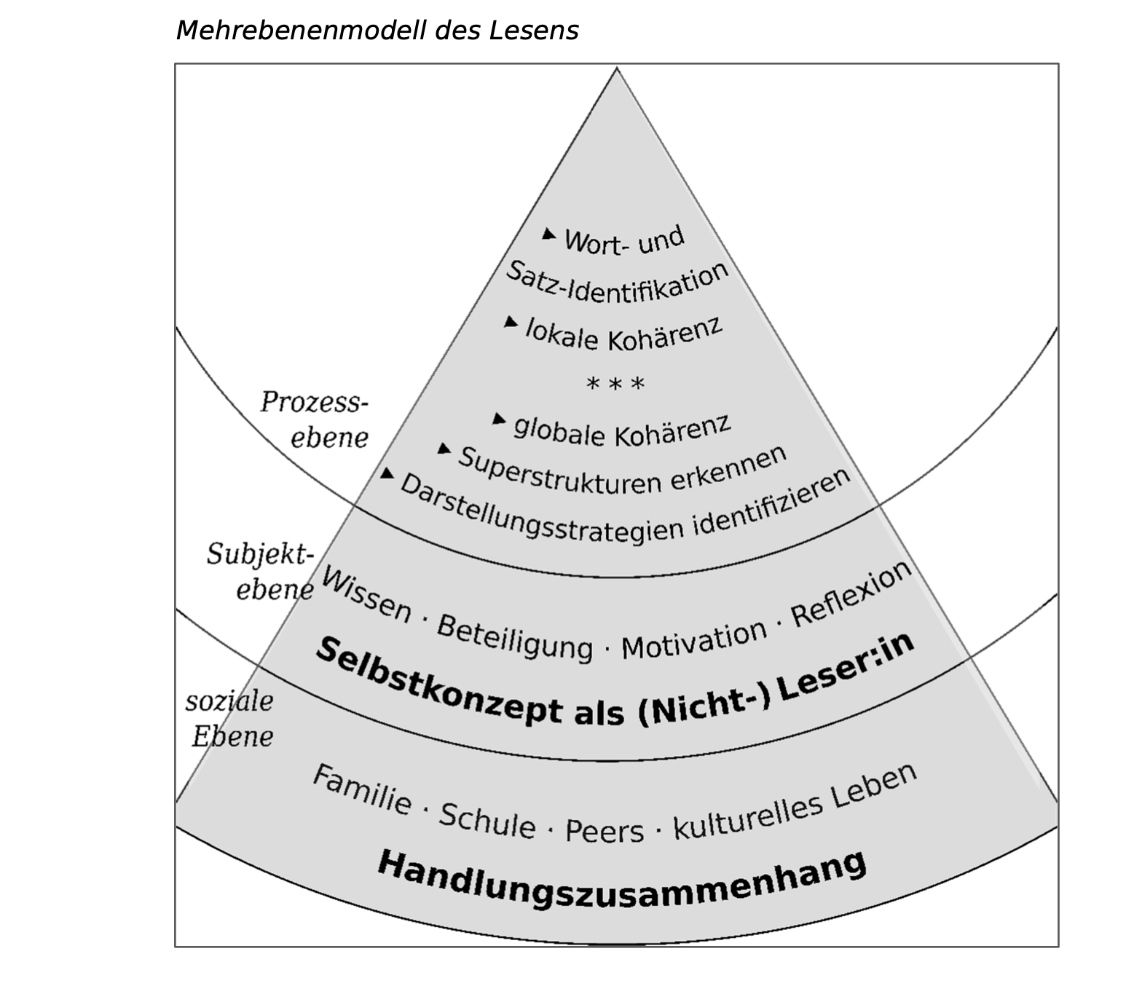 Quelle: Cornelia Rosebrock, Daniel Nix:
Grundlagen der Lesedidaktik und der systematischen schulischen Leseförderung. 
9. Aktualisierte Auflage 2020
Baltmannsweiler: Schneider Verlag Hohengehren , S. 15
Komponenten der Subjektebene des Lesens
Die Subjektebene des Lesens umfasst die Komponenten:
 Wissen
 innere Beteiligung
 Motivation
 Reflexion 
und wird gebündelt im 
 Selbstkonzept als (Nicht-)Leser/Leserin.
[Speaker Notes: Was ist ein (positives / negatives) Leser-Selbstkonzept? 

„Das Lesen fordert (…) das umfassende Engagement des lesenden Subjekts. Es ist nicht nur kognitiv (…) aktiv, sondern es ist als Ganzes, also auch mit seinen affektiven Komponenten, mit seinem Weltwissen und mit seiner Fähigkeit, die Erfahrungen anderer auf sich zu reflektieren, verstrickt in die Konstruktion der Lektüre.“ (Rosebrock & Nix 2020, S. 21)

„Das Entwicklungsschicksal der Lesebereitschaft seit der frühen Kindheit bestimmt das Leseengagement bei einem konkreten Text mit, man kann sagen, die Haltung zum Lesen ist Teil der Identität geworden. In der Fachdiskussion spricht man von dem lesebezogenen Selbstkonzept.“ (Ebd.)]
Komponenten eines positiven Leser-Selbstkonzeptes
Quelle: Garbe 2020, Kap. 3.1, S. 60 - 65
Diagnostik der sozialen Ebene des Lesens: „Anschlusskommunikation“ und Lesesozialisation
„Die soziale Ebene umfasst verschiedene Sozialisationsinstanzen (Familie, Schule, peer group) sowie im weitesten Sinne das kulturelle Leben und beschreibt die Dimension der Anschlusskommu-nikation*. Dies meint, dass der gesamte Erwerbs-prozess von Lesekompetenz in Kind­heit und Jugend besonders intensiv auf stützende soziale Kontexte angewiesen ist.“ (Garbe 2020, S. 22f.)
* Anm.: Der Begriff „Anschlusskommunikation“ wird im aktuali-sierten Modell von Rosebrock & Nix (2020) durch den Begriff „Handlungszusammenhang“ ersetzt.
Diagnostik der sozialen Ebene des Lesens:„Anschlusskommunikation“ und Lesesozialisation
„Lesen ist keine einsame Tätigkeit“
Die lebensgeschichtliche Ausbildung einer stabilen Lesepraxis ist auf personale Beziehungen angewiesen:

Vorlesegespräche im Kleinkindalter 
Buchempfehlungen im Freundeskreis
‚Literarische Gespräche‘ im Deutschun­terricht
 Lektürezirkel im Studium 
 Lesungen im literarischen Leben
…..


Quelle: Garbe 2020, S. 23
Diagnostik der Subjekt- und sozialen Ebene des Lesens
Es stehen vier Verfahren zur Verfügung: 
Standardisierte Fragebögen und Selbsteinschätzungsbögen
Leitfäden für teilstrukturierte Interviews (können die SuS auch untereinander durchführen) 
Selbstauskünfte durch das Schreiben einer Leseautobiografie
Beobachtungsbögen mit Ratingskalen, in die die Lehrkraft ihre Beobachtungen zu einzelnen Schülerinnen oder Schülern einträgt.
3. Vier Verfahren zur Diagnostik der Subjekt- und sozialen Ebene des Lesens
1. Standardisierte Fragebögen und Selbsteinschätzungs-bögen – Vier Beispiele
Zwei amerikanische ‚Klassiker‘:
„Fragebogen zur Lesemotivation“ (Motivation for Reading Questionnaire) von Wigfield, Guthrie und McGough (1996) 
erfasst in 44 Fragen Lesemotivation in 8 Dimensionen
“Fragebogen zum Leser-Selbstkonzept“ (Reader Self Perception Scale) von Henk & Melnik (1995) 
erfasst in 33 Fragen 4 Dimensionen der Selbstwirksamkeit im Lesen.
Zwei deutsche Adaptionen:
 Der „Beobachtungsbogen zur Lesemotivation“ stammt aus dem Schweizer Programm: „Lesen. Das Training“ für die Klassenstufen 7-9 (Klett Verlag 2015); er findet sich im „Kommentar für Lehrerinnen und Lehrer“ auf S. 51-52 
Der „Fragebogen Lesemotivation“ von Krug & Nix (2017, S. 112) ist eine vereinfachte Variante, die Lehrkräften erste Einblicke in die Lesemotivation ihrer SuS gewährt.
Beispiel: Fragebogen zum Leser-Selbstkonzept
Reader Self-Perception Scale von Henk & Melnick (1995) 
 
misst das Selbstkonzept der Schüler als Leser bzw. als Nichtleser mit einer 5-Punkte-Skala (1 = starke Ablehnung bis 5 = starke Zustimmung)

umfasst 33 Fragen, mit denen 4 Dimensionen der Selbstwirksamkeit erhoben werden:  
Leistungsfortschritt (LF)
Vergleichende Beobachtungen (VB)
Soziales Feedback (SF)
Physische und psychische Empfindungen beim Lesen (PPE).
Fragebogen zum Leser-Selbstkonzept: Beispiel-Items
Beispiel: Beobachtungsbogen zur Lesemotivation (aus: „Lesen. Das Training“ für Klassen 7-9)
Wie gerne lese ich und was traue ich mir dabei zu? (Beispiele aus den Items:)
Beispiel: Fragebogen Lesemotivation (aus: „Entwicklung eines schulischen Leseförderkonzepts“ v. Krug & Nix 2017, S. 112)
Auswertung der Exploration / Fragen an die TN
Standardisierte Fragebögen und Selbsteinschätzungsbögen für SuS:
Welche Vorteile und welche Nachteile sehen Sie (sieht Ihre Gruppe) bei diesen Verfahren? 
Würden Sie solche Fragebögen in Ihrem Unterricht einsetzen? In welchem Zusammenhang und mit welchen Zielen?
1. Standardisierte Fragebögen und Selbsteinschätzungs-bögen – Stärken und Schwächen
Vorteile:
von Wissenschaftlern entwickelt 
liefern verlässliche Auskünfte über Lesemotivation und Leser-Selbstkonzepte von SuS
teilweise getestet auf Reliabilität und Validität
sind zeitökonomisch einsetzbar: auszufüllen  zwischen 20 und 45 Minuten
Ergebnisse können (anonymisiert) Gegenstand einer UE werden, in der über Lektüre und Medien-nutzung von SuS nachgedacht wird.
Nachteile:

SuS antworten unter Umständen im Sinne der „sozialen Erwünschtheit“ 
SuS liefern u.U. keine verlässlichen Informationen zu ihren wirklichen Einstellungen und Praktiken 

FAZIT:
Wichtige Erfolgsbedingung: offene und vertrauensvolle Atmosphäre herstellen und klären, dass die Antworten nicht in die Noten-gebung einfließen.
2. Interviewleitfäden für teilstrukturierte Interviews zur Lese- und Mediensozialisation
BEISPIEL: 
Leitfaden für ein teilstrukturiertes Interview zur Lese- und Mediensozialisation 
mit einem Schüler / einer Schülerin (Klassenstufen 3 – 10), entwickelt von Prof. Dr. Christine Garbe (Uni Köln) in Master-Projektseminaren zur Leseförderung von Jungen, abzurufen unter:
http://www.boysandbooks.de/lehrprojekte/lehrprojekte-an-hochschulen/boys-books-projektseminare-von-prof-garbe-201718/ 
Dazu ein Leitfaden zur Vorbereitung, Durchführung und Auswertung von Leserinterviews:
http://www.boysandbooks.de/fileadmin/user_upload/Leitfaden_zur_Vorbereitung__Durchfuehrung_und_Auswertung_von_Leserinterviews_Garbe.pdf 
Und viele weitere MATERIALIEN aus dem Projektseminar, die genutzt werden können!
Diagnostik der sozialen Ebene des Lesens: Beispiel: Interview zur Lesesozialisation von SuS
Beispiel 1: Leitfaden-Interview – Themen und Fragedimensionen
Diagnostik der sozialen Ebene des Lesens: Beispiel: Interview zur Lesesozialisation von SuS
Beispiel 1: Leitfaden-Interview – Themen und Fragedimensionen
Diagnostik der sozialen Ebene des Lesens	Beispiel: Interview zur Lesesozialisation von SuS (Kl. 3-9)
Beispiel 1: Leitfaden-Interview – Fragedimensionen / Fragen
2. Leitfäden für teilstrukturierte Interviews
Datenerhebung: Mündliches Gespräch, aufgezeichnet auf einem Tonträger und anschließend verschriftet. 

Merke: Ergiebigkeit der Daten hängt von geschickter Gesprächsführung ab!
Zentrale Prinzipien der Gesprächsführung:
Aktives Zuhören – der INT (= Interviewende) bringt keine eigenen Deutungen oder Erfahrungen ein!
Die IP (=die interviewte Person) steht im Mittelpunkt – Orientierung am Adressaten und seinen Gesprächsangeboten.
Die Einstiegsfrage sollte erzählgenerierend und spezifisch sein, z.B. kann nach Tätigkeiten am Vortag gefragt werden.
Der INT stellt möglichst offene und weite Fragen (W-Fragen: Wer? Wie? Wo? Was? Wann? Wie lange …?); geschlossene Fragen (Ja – Nein – Fragen) und Suggestivfragen sind zu vermeiden.
Nachfragen zur Vertiefung und zur Rückführung auf die Fragen des Leitfadens bei möglichst großer Flexibilität.
2. Leitfäden für teilstrukturierte Interviews
Datenaufbereitung: 
Verbale Daten in Schriftform überführen: Zwei Möglichkeiten
(1) Transkription, d.h. wörtliche oder linguistische Verschriftung des Tondokumentes: Eine solche  ist erforderlich im Rahmen wissenschaftlicher Forschungsprojekte, aber sehr zeitauf­wändig. 
(2) Memo, d.h. protokollarische Verschriftung des Tondokumentes: wird hier empfohlen. Die Zusammenfassung der Fragen und Antworten im Interview kann sich dabei an der tabellarischen Form des Leitfadens orientieren: Fragen in der linken, Antworten in der rechten Spalte.
2. Leitfäden für teilstrukturierte Interviews
Datenauswertung, z.B. durch Erstellung eines Lese- und Medienporträts der IP („Fallstudie“): 
Es empfiehlt sich, je nach Kontext und Verwendungszweck, klare Vorgaben für die Auswertung der Daten zu machen. Für Hausarbeiten oder Examensarbeiten sind schriftliche Fallstudien empfehlenswert, für Lehr- und Unterrichtszwecke kann eine PPT-Präsentation erstellt werden. 
Bei Begrenzung der Zeit der Präsentation auf 15 Minuten dürfen es max. 15 Folien sein, thematische Struktur sollte vorgegeben werden (s. AB 6).
Die interviewte Person wird anonymisiert bzw. erhält ein Pseudonym, was im Klassenverband aber u.U. schwierig ist. Hier sind kreative Lösungen gefragt: z.B. können anonymisierte Memos an andere SuS zur Erarbeitung einer PPT weitergegeben werden. Oder die Klasse einigt sich auf Verzicht von Anonymität.
Auswertung der Exploration / Fragen an die TN
Leitfäden für teilstrukturierte Interviews zur Lese- und Mediensozialisation:
 Welche Vorteile und welche Nachteile sehen Sie (sieht Ihre Gruppe) bei diesen Verfahren? 
 Würden Sie Leitfaden-Interviews in Ihrem Unterricht einsetzen? In welchem Zusammenhang und mit welchen Zielen?
2. Leitfäden für teilstrukturierte Interviews – Stärken und Schwächen
Vorteile:

Ein Interviewleitfaden regt ein teils offenes, teils vorstruktu-riertes Gespräch an. In den Fragedimensionen (linke Spalte) wird das Erkenntnisinteresse operationalisiert, in der rechten Spalte werden mögliche Fragen vorformuliert. 
Der Interviewer kann aber von den Fragen und der Reihenfolge abweichen und sich flexibel auf den Gesprächspartner einstellen. Er bekommt damit meist genauere Informationen als bei einem standardisierten Fragebogen.
Nachteile:

Die Daten aus solchen Interviews liegen nur in mündlicher Form vor; sie müssen elektronisch aufgezeichnet und anschließend transkribiert oder protokolliert werden. Die Datenaufbereitung ist daher aufwändiger als bei Fragebögen. 
Die Qualität und Ergiebigkeit von Leitfaden-Interviews hängt sehr stark von der Geschicklichkeit des Interviewers im Fragen ab. Die Methode erfordert in der Regel einige Übung.
3. Schreiben einer Leseautobiografie (LAB)
Datenerhebung: 
Je jünger die SuS (und je ungeübter im Schreiben), desto sinnvoller ist es, nicht nur Stimulustexte und einen offenen Schreibimpuls vorzugeben (vgl. Modul 1.2 und AB 9), sondern einen Katalog von Fragen. Ein Beispiel dazu finden Sie auf den folgenden Folien. 
Die SuS müssen nicht alle Fragen beantworten, sondern suchen sich einige heraus, zu denen ihnen viel einfällt. Das Schreiben sollte in einer Unterrichtsstunde erfolgen, so dass alle sich auf die Aufgabe konzentrieren müssen.
3. Schreiben einer Leseautobiografie (LAB)
Datenauswertung: 
Die Datenauswertung sollte zunächst durch die Lehrkraft erfolgen; Sie können dazu den Auswertungsbogen (AB 10) verwenden oder einen ähnlichen Bogen entwickeln.
Wenn Sie mit den Lesebiografien der SuS im Unterricht arbeiten wollen, empfiehlt es sich, das Spektrum der Klasse durch wenige kontrastive Beispiele abzudecken, also verschiedene Lesertypen bzw. Nichtleser zu kontrastieren.
Wichtig: Die Texte müssen anonymisiert und abgetippt werden!
Beispiel: Schreiben einer Leseautobiografie
Aufgabe: Schreibe deine eigene Lesebiographie (ca. 1 bis 1,5 Seiten)! 
Anregungen, um die eigene Lesebiographie und Lesesozialisation zu reflektieren, bieten dir die nachfolgenden Fragen:

Erinnerungen an die Kindheit:

Wurde dir als Kind vorgelesen? Von wem?
Hattest du eigene Kinderbücher?
Haben deine Eltern, Großeltern oder Geschwister gelesen?
Wurden in deiner Familie regelmäßig Zeitungen und Zeitschriften gelesen?
An welche Bilderbücher, Kinderbücher und Jugendlesestoffe erinnerst du dich noch?
Hast du als Kind heimlich gelesen?
Gab es verbotene Lesestoffe für dich? (…)
Quelle: Krug & Nix, 2017, S. 115
Auswertung der Exploration / Fragen an die TN
Schreiben einer Leseautobiografie:
 Welche Vorteile und welche Nachteile sehen Sie (sieht Ihre Gruppe) bei diesen Verfahren? 
 Würden Sie Leseautobiografien in Ihrem Unterricht einsetzen? In welchem Zusammenhang und mit welchen Zielen?
3. Schreiben einer Leseautobiografie (LAB) – Stärken und Schwächen
Vorteile:

Die SuS werden zum Nachdenken über ihre eigene Lesesozialisation angeregt.
Ausgewählte LABs können anonymisiert im Unterricht verwendet werden, um über Unterschiede in der Lese- und Mediensozialisation der SuS nachzudenken.
Die SuS liefern die Dokumente selbst, d.h. es ist keine Datenaufbereitung (wie bei Interviews) erforderlich.
Nachteile:

Die Informationen in einer Leseautobiografie sind unter Umständen lückenhaft und unvollständig (es kann nicht – wie bei Interviews – vertiefend nachgefragt werden).
Die Ergiebigkeit der Texte hängt stark von den Schreibkompeten-zen der SuS ab; bei ungeübten Schreibern kommen ggf. wenig aussagekräftige Texte zustande.
4. Beobachtungsbögen mit Ratingskalen für die  Lehrkraft – Diagnostik der subjektiven Dimension
Skala zur Beurteilung von Prozessen auf der Subjektebene (Auszüge)
Quelle: C. Rieckmann 2015, S. 153
4. Beobachtungsbögen mit Ratingskalen für die  Lehrkraft – Diagnostik der sozialen Dimension
Beispiel: Skala zur Beurteilung von Anschlusskommunikation (für einzelne SuS während ihrer Buchvorstellung; Auszüge)
Quelle: C. Rieckmann 2015, S. 154
Quelle
Rieckmann, Carola (2015): Grundlagen der Lesedidaktik –Band 2: „Eigenständiges Lesen“, Baltmannsweiler: Schneider Hohengehren
Enthält im Anhang mehrere Ratingskalen:
Checkliste für Stillleseverhalten (S. 151)
Ratingskala für das Leseengagement (S. 152)
Skala zur Beurteilung von Prozessen auf der Subjektebene (S. 153)
Skala zur Beurteilung von Anschluss-kommunikation  (S. 154)
Auswertung der Exploration / Fragen an die TN
Beobachtungsbögen mit Ratingskalen: 
 Welche Vorteile und welche Nachteile sehen Sie (sieht Ihre Gruppe) bei diesen Verfahren? 
 Würden Sie Beobachtungsbögen in Ihrem Unterricht einsetzen? In welchem Zusammenhang und mit welchen Zielen?
4. Informelle Gespräche und Beobachtungen
Vorteile:

Gespräche und Beobachtungen lassen sich leicht in den Unterrichtsalltag integrieren. 
Sie bieten leicht zugängliche und zuverlässige Informationen zum Umgang von SuS mit Texten, die kontinuierlich in Beobachtungsbögen festgehal-ten werden können (Individual-diagnostik).
Nachteile:

Informelle Gespräche lassen sich jeweils nur mit einzelnen SuS führen, zum Beispiel im Rahmen „Unterstützter Stiller Lesezeiten“ (vgl. Modul 8.2); daher erhält man keine Informationen über die gesamte Klasse.  
Die Ergiebigkeit der Beobachtungen hängt stark von der Expertise (Gesprächsführung, Beobach-tungsfähigkeit) der Lehrkraft ab.
4. Einsatz im Unterricht
Arbeit in Kleingruppen
Aufgabe: Überlegen Sie, welche Instrumente Sie gern mit Ihren SuS ausprobieren und wie Sie sie in Ihren Unterricht einbetten würden. Schauen Sie dazu bei Bedarf noch einmal in die Materialien auf den vier Tischen. 
Nach 15 Minuten erfolgt der Austausch der Ergebnisse im Plenum.